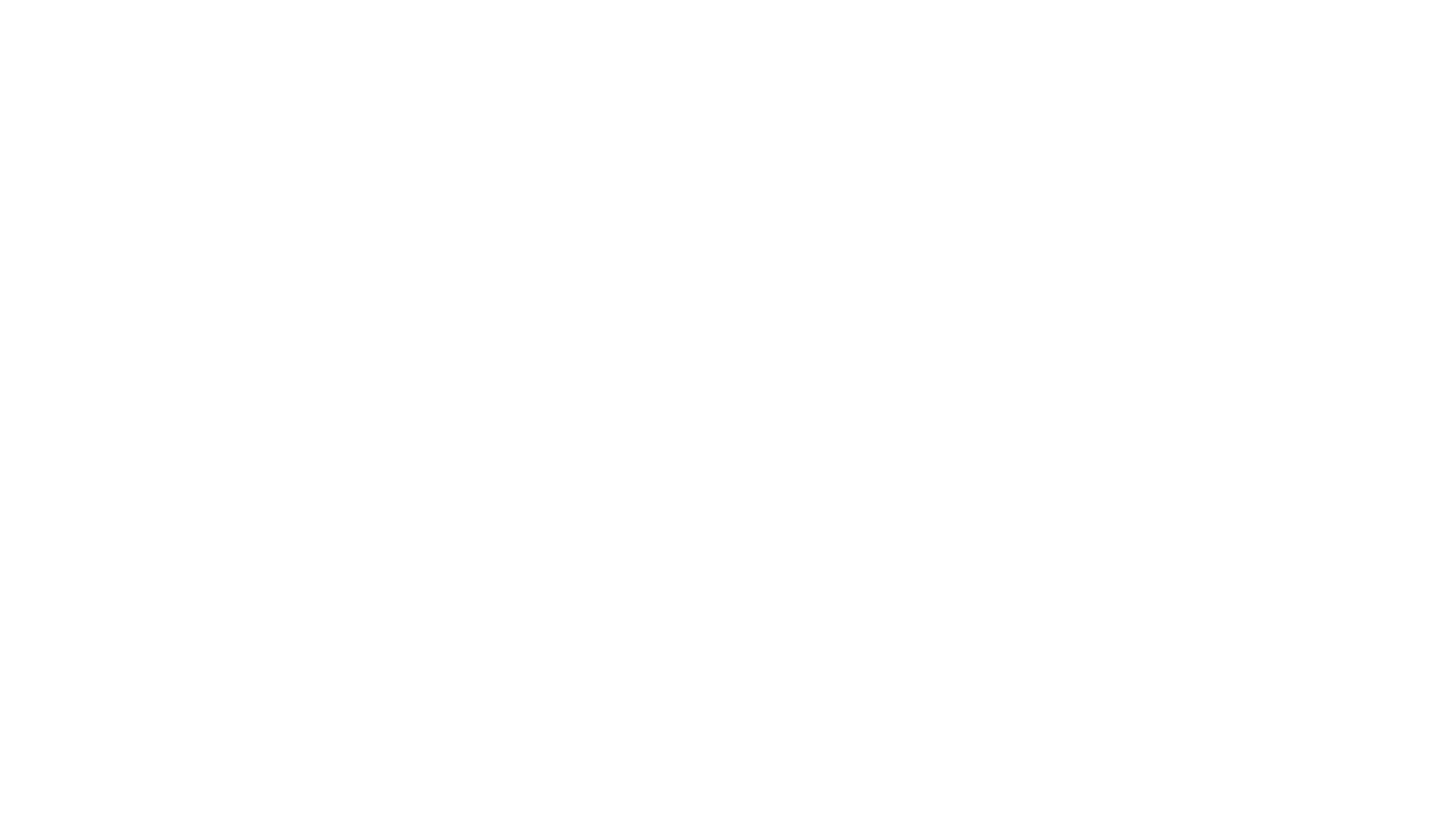 Enter our writing competitions and be in with a chance to win £300!
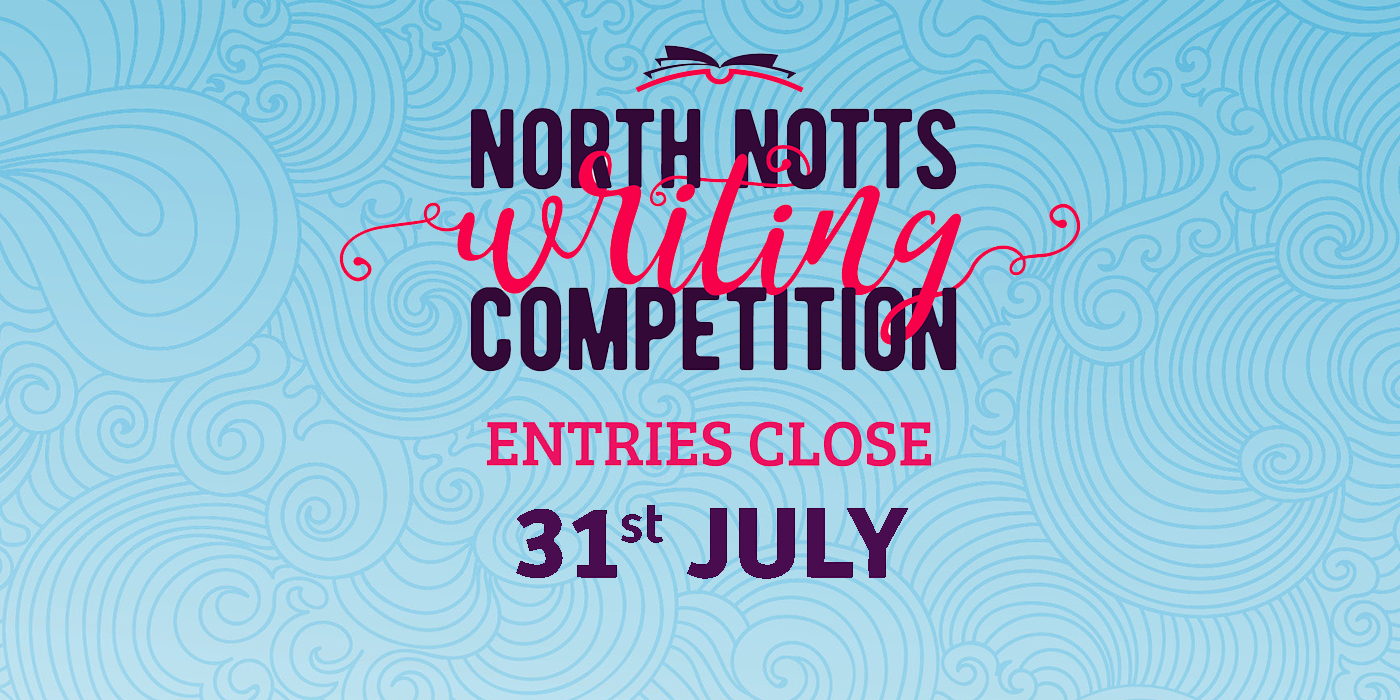 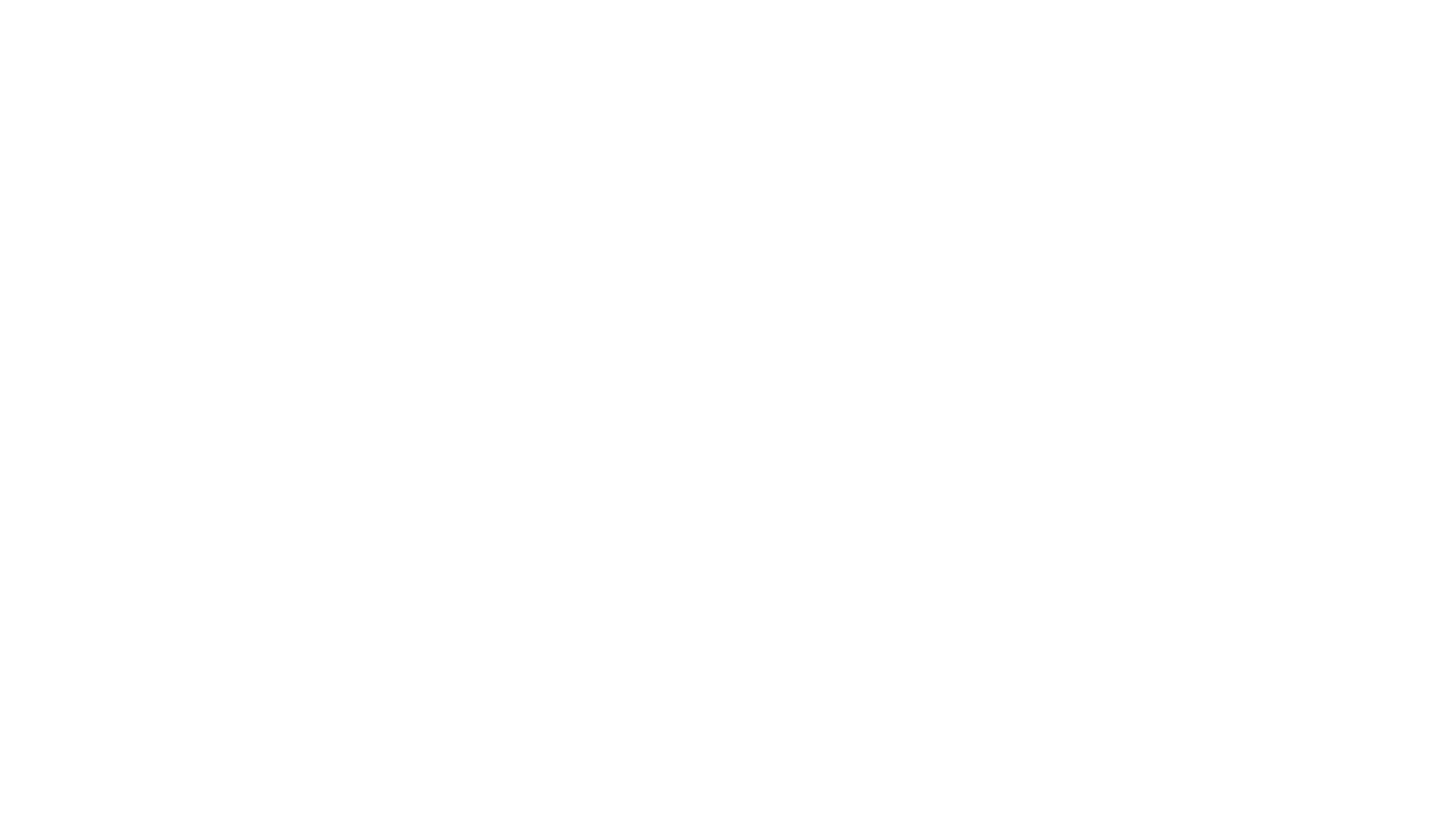 The short story and poetry competitions are open to anyone ages 15+ at the time of entering.
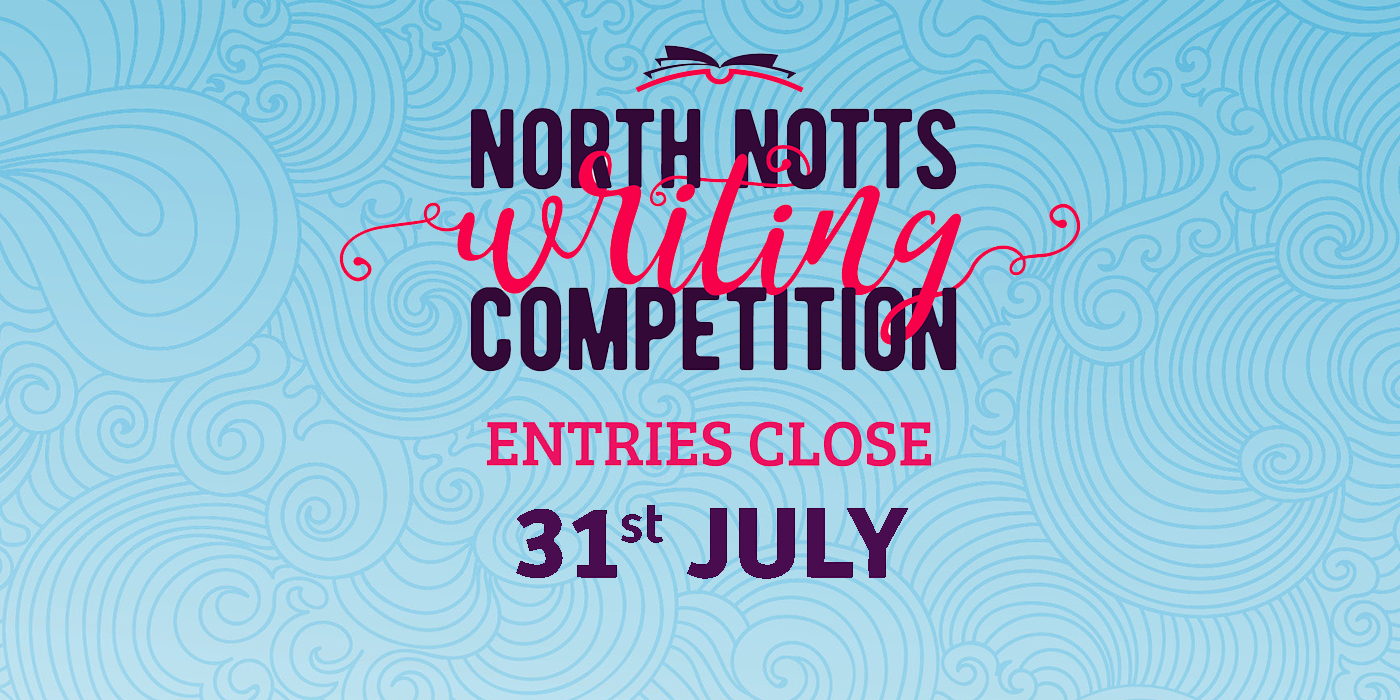 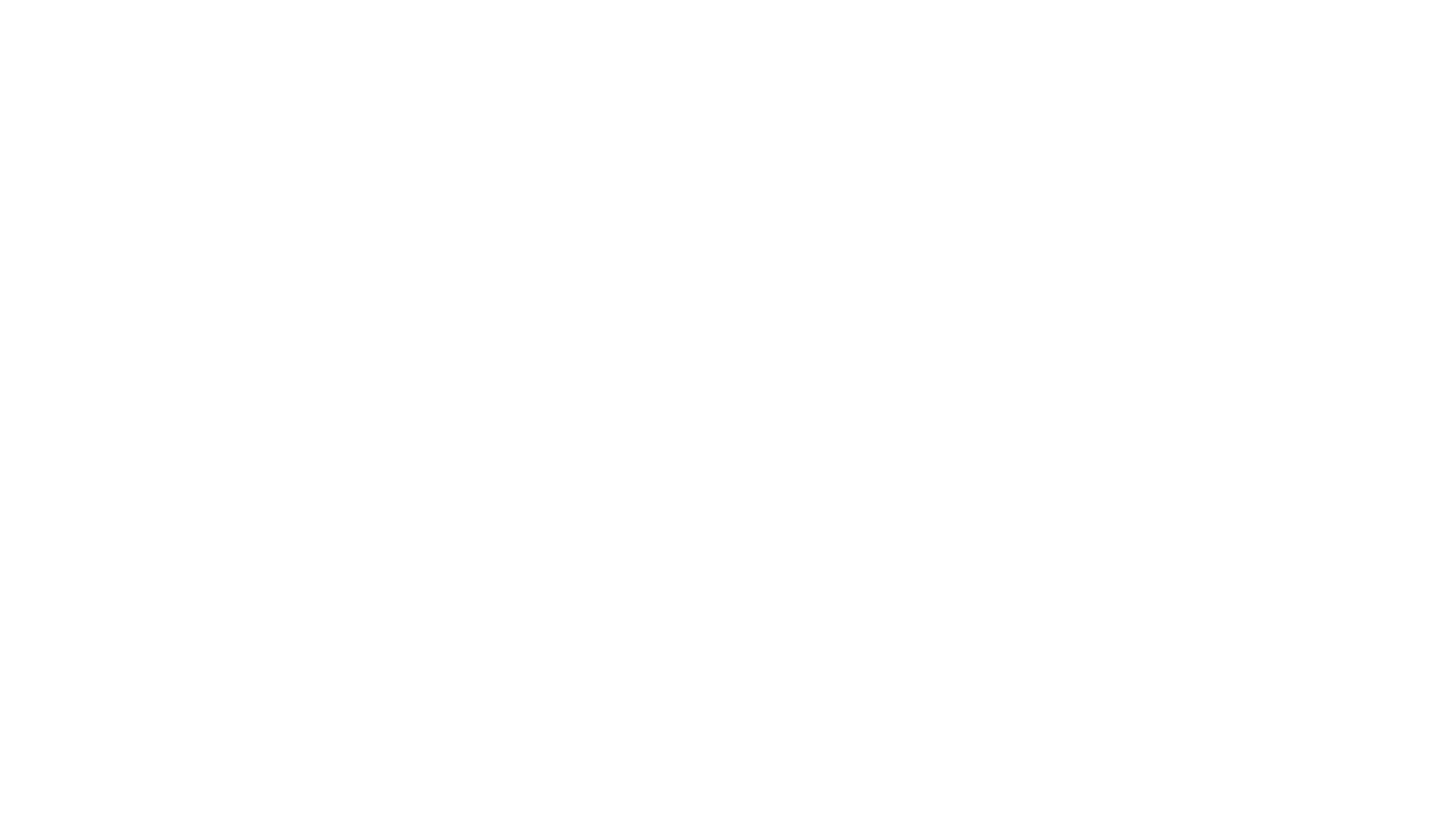 Short stories must be no more than 6000 words and poems must be no more than 40 lines. Entry is free!
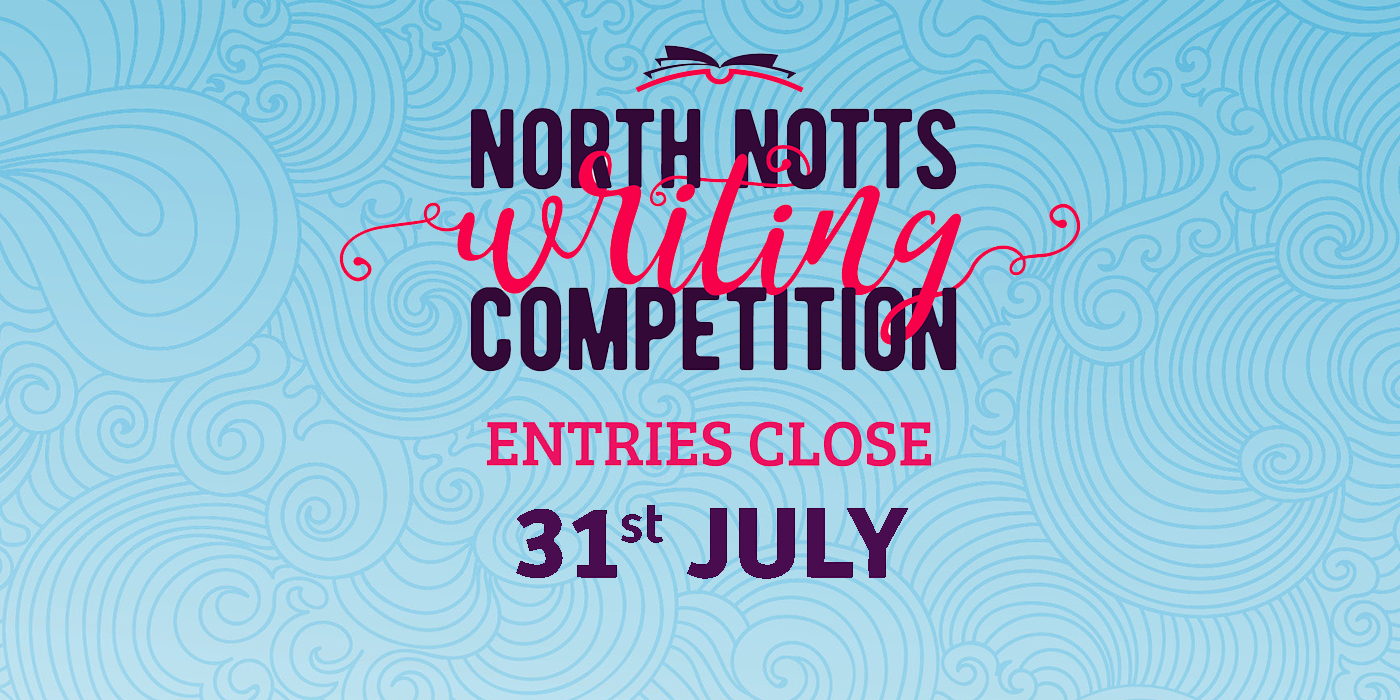 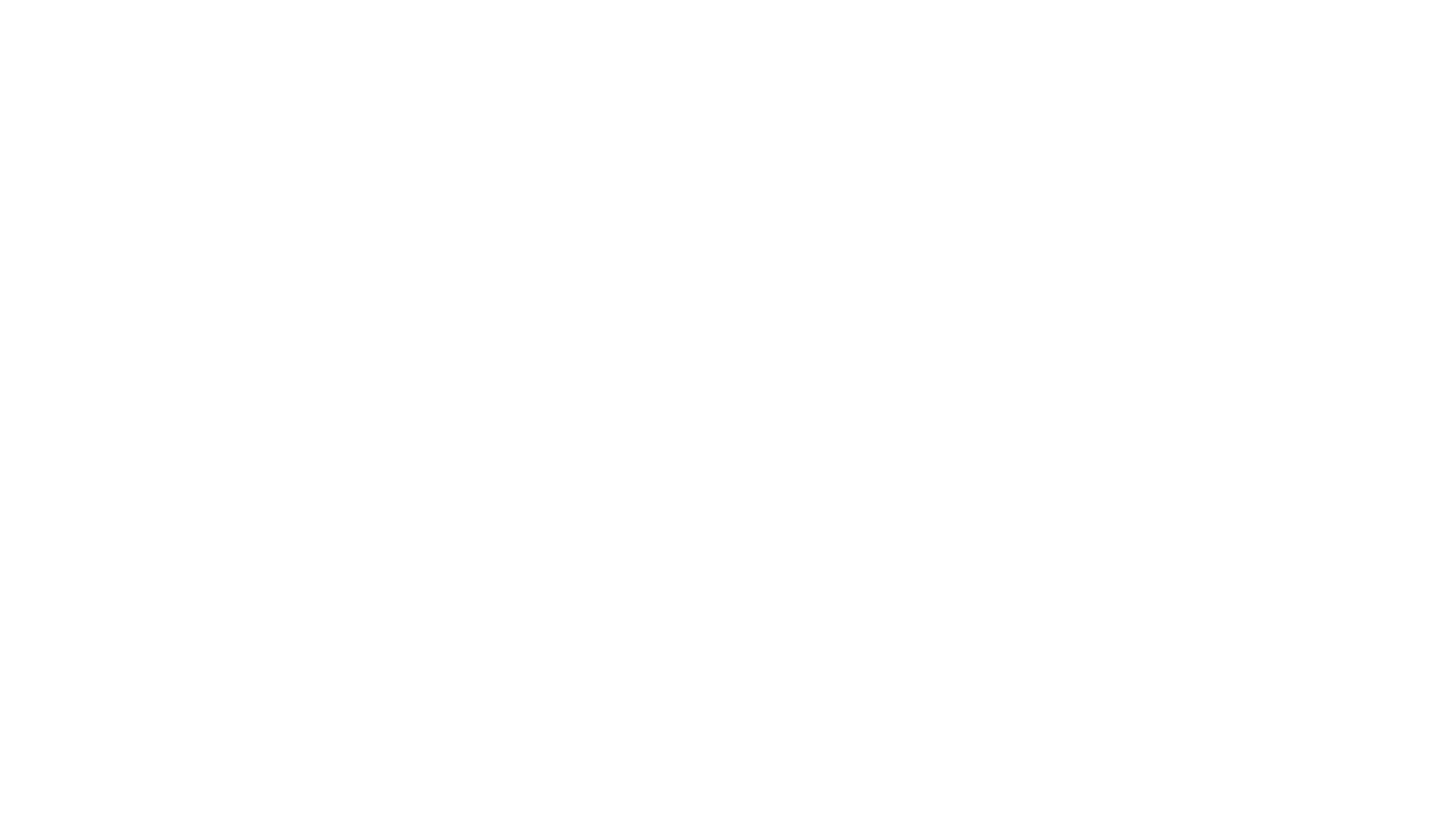 Stories must have a link to North Notts and be on the theme of ‘Chesterfield Canal and North Notts Industrial Heritage’.
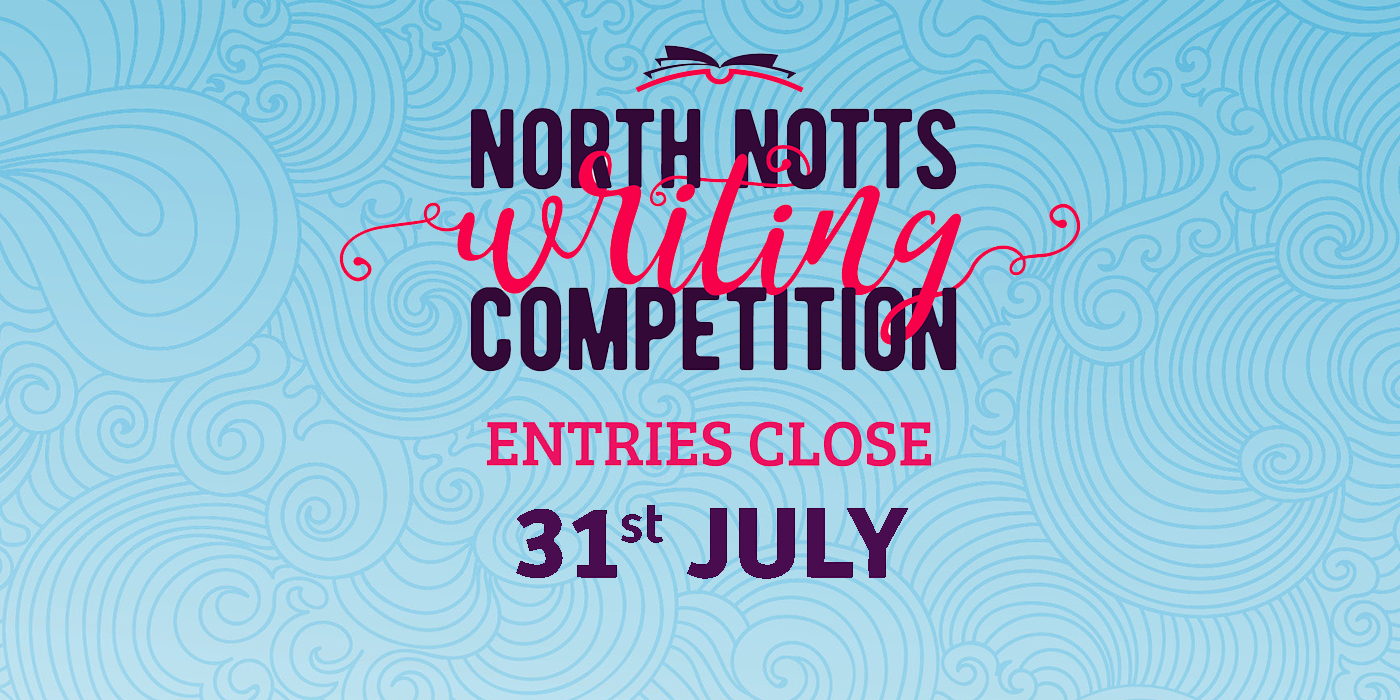 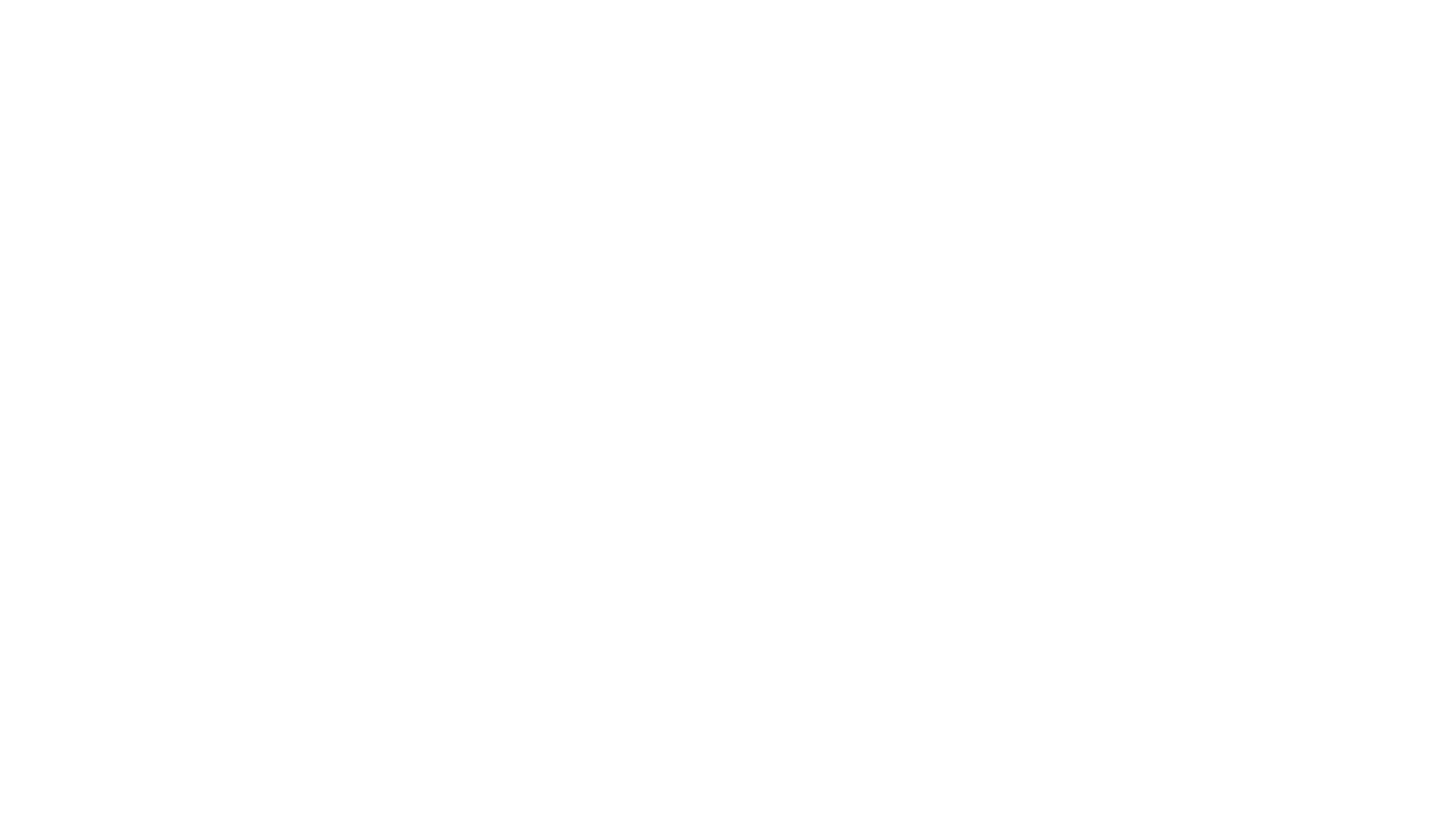 However, we are looking for imagination, creativity and a unique take on the theme using any genre!
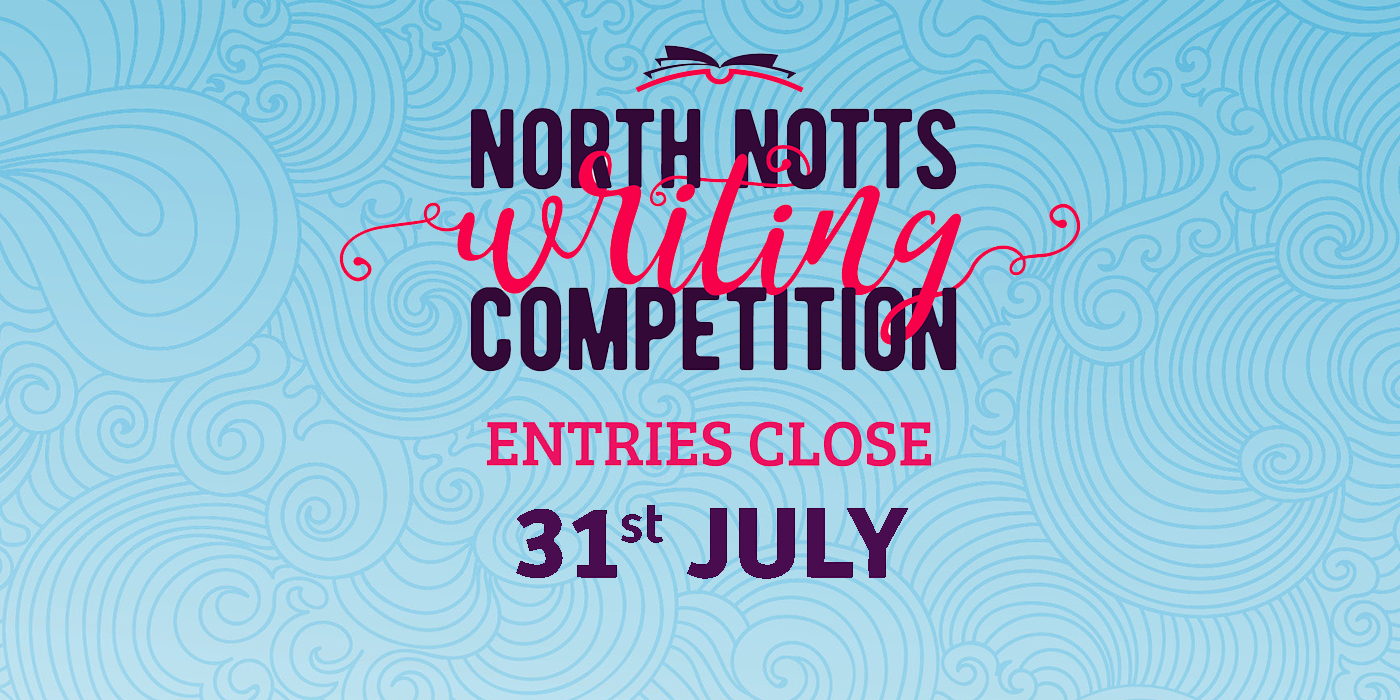 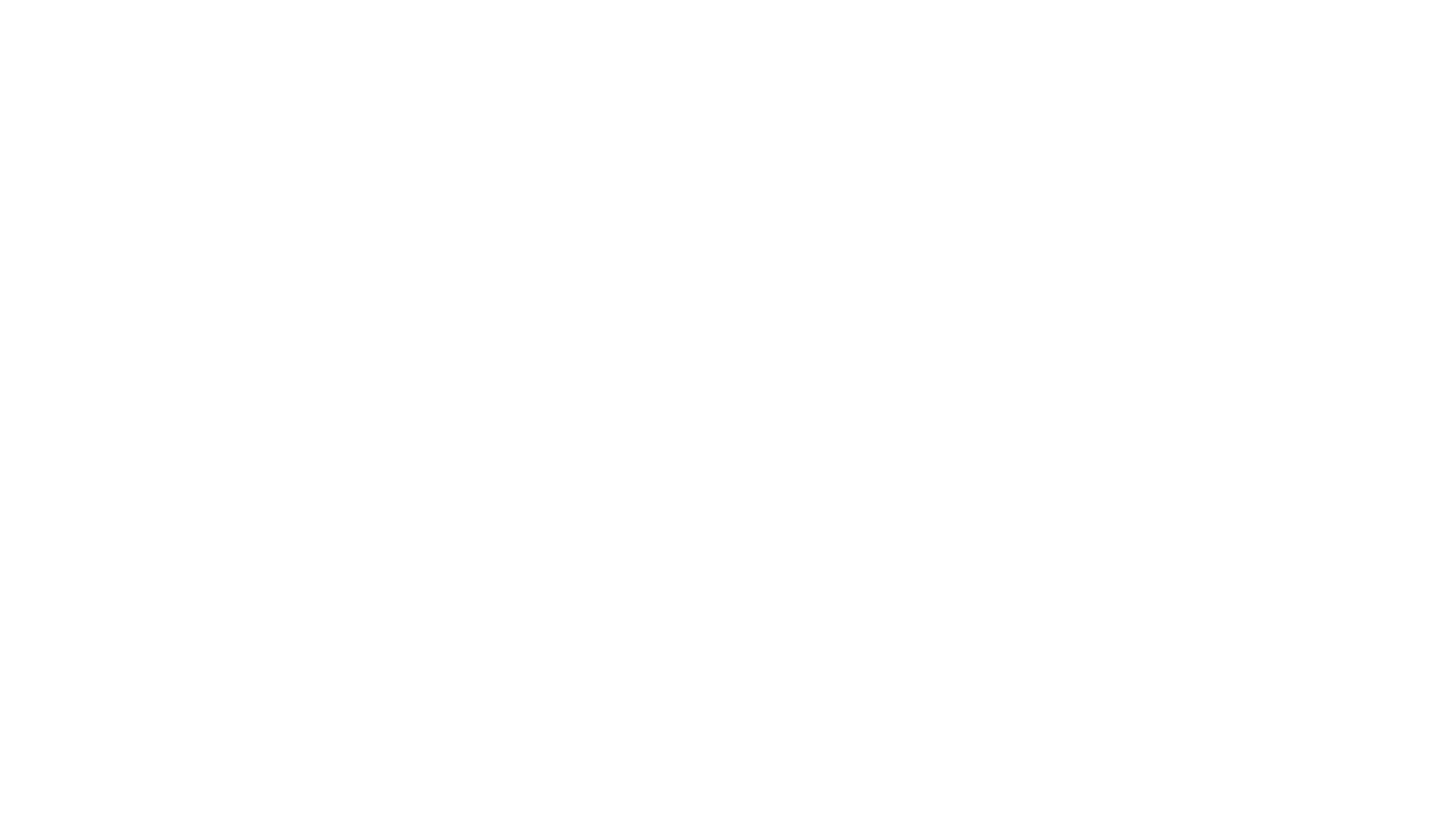 Finalists will be invited to the Awards Ceremony at the new in September!
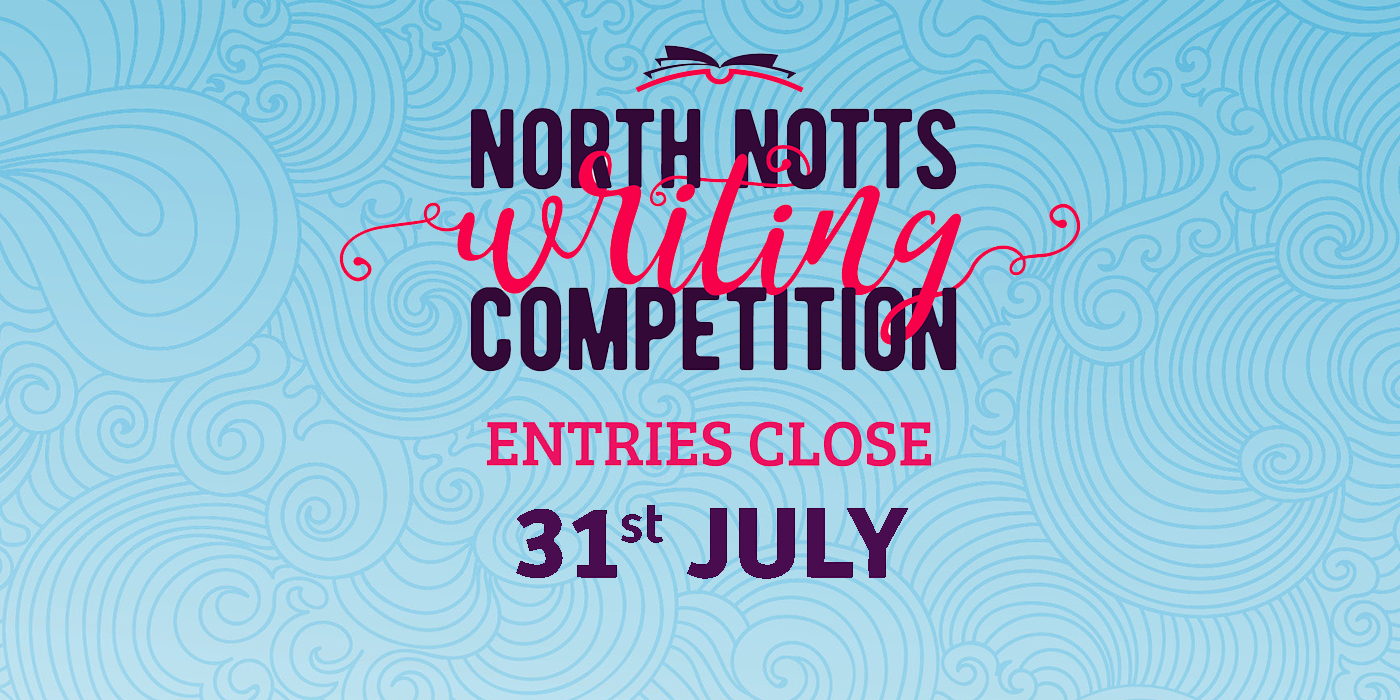 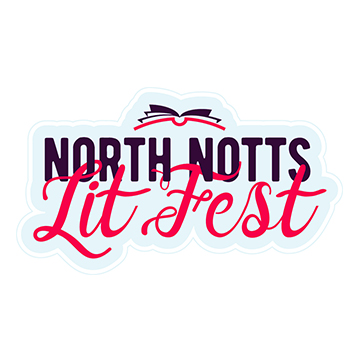 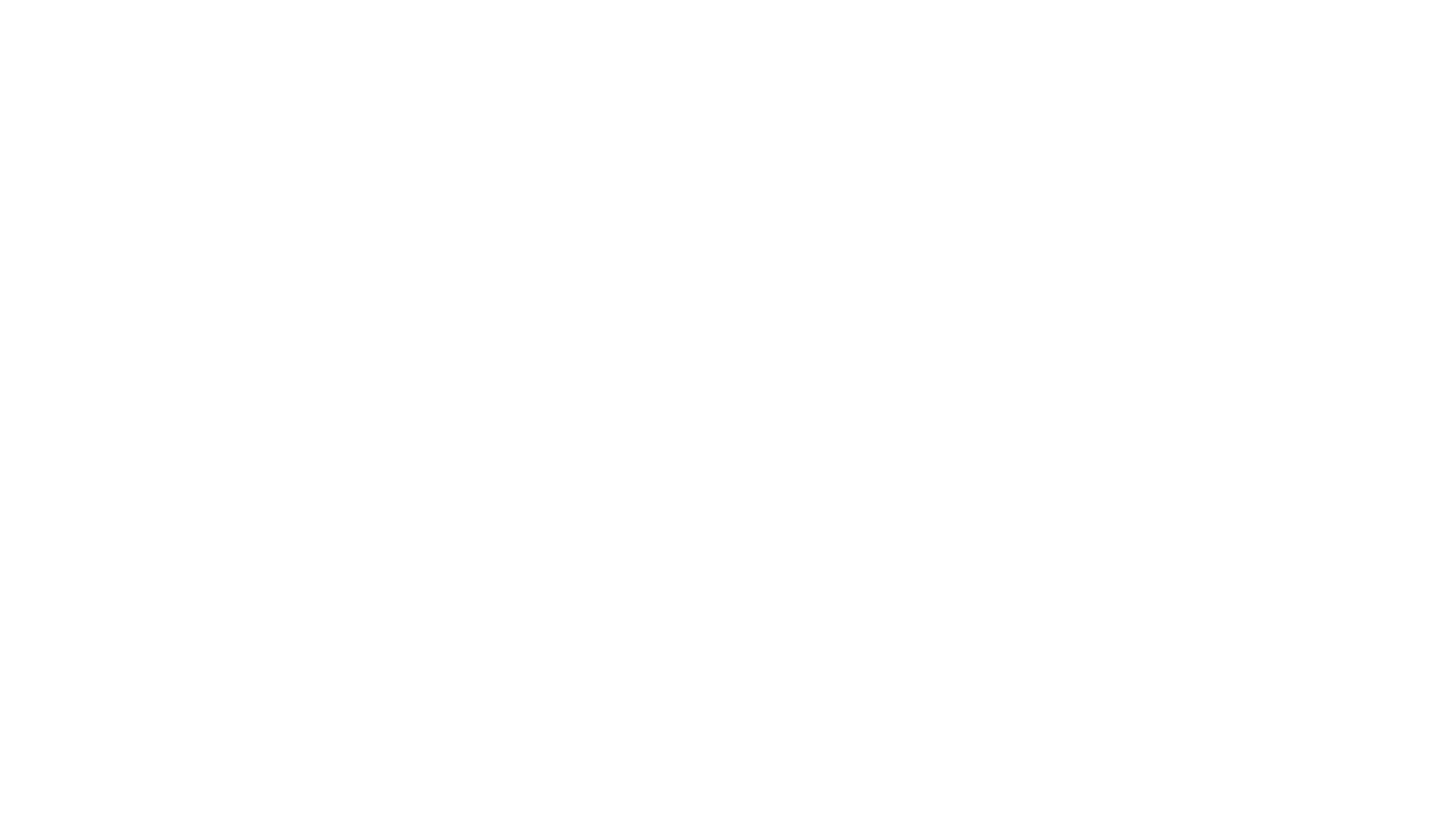 PrizesShort Story1st - 	£3002nd -	£1003rd -	£50Poetry1st - 	£1002nd -	£503rd -	£25
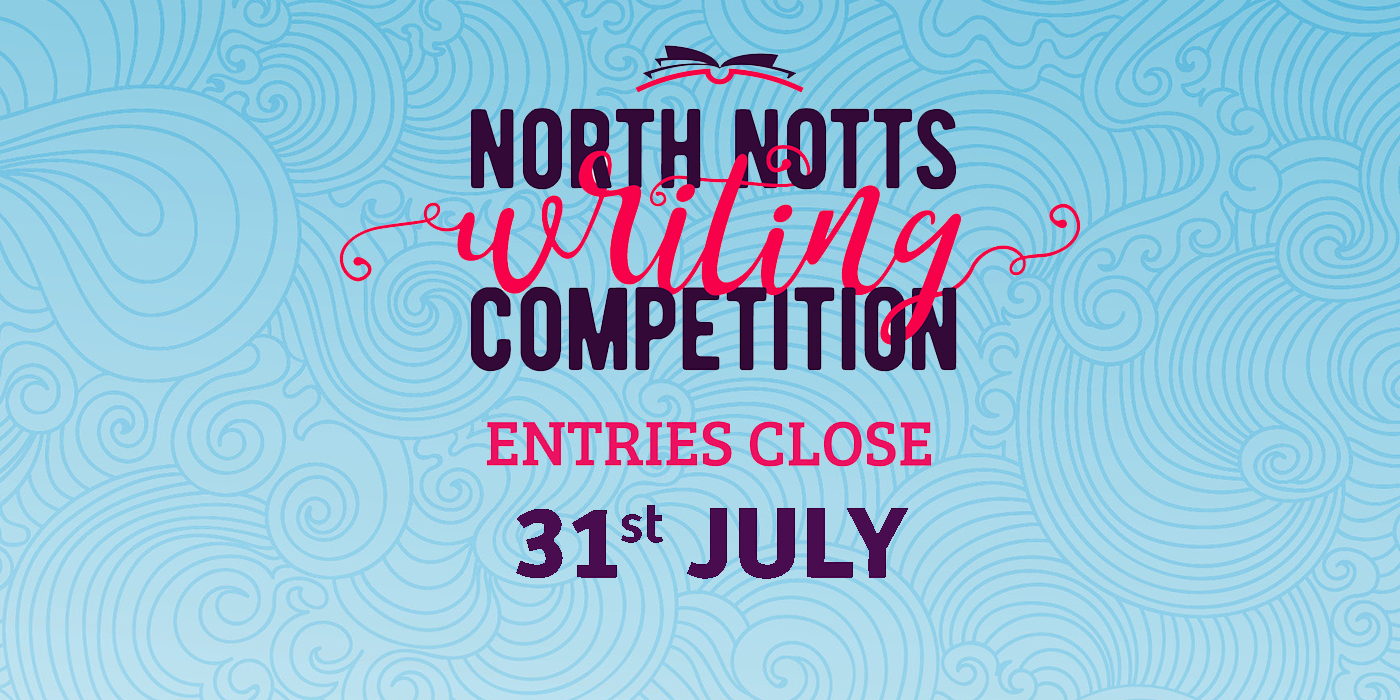 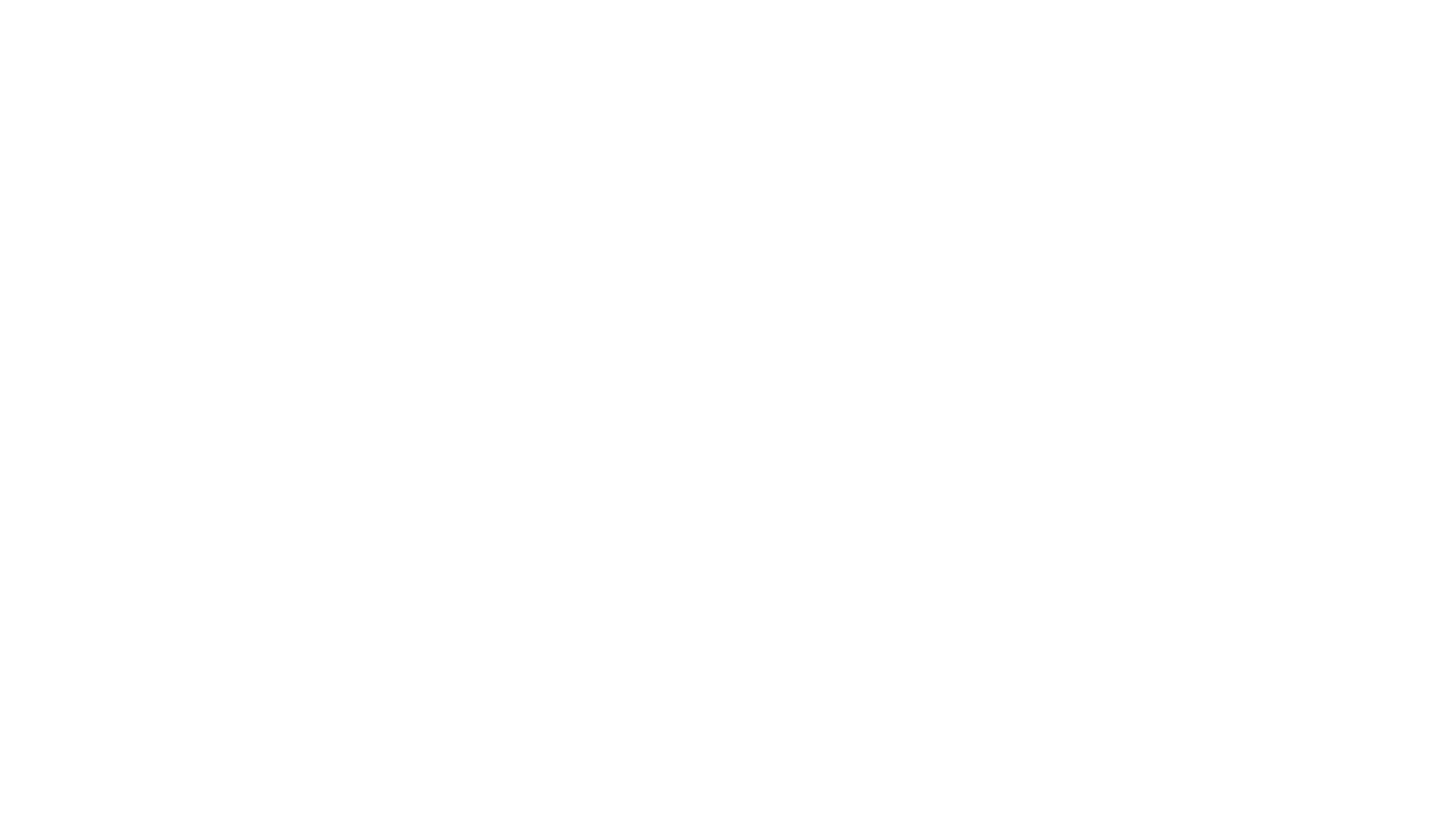 So what are you waiting for? Get writing!Full rules of entry on www.nnlf.org.uk or follow us on social media @nnlitfest
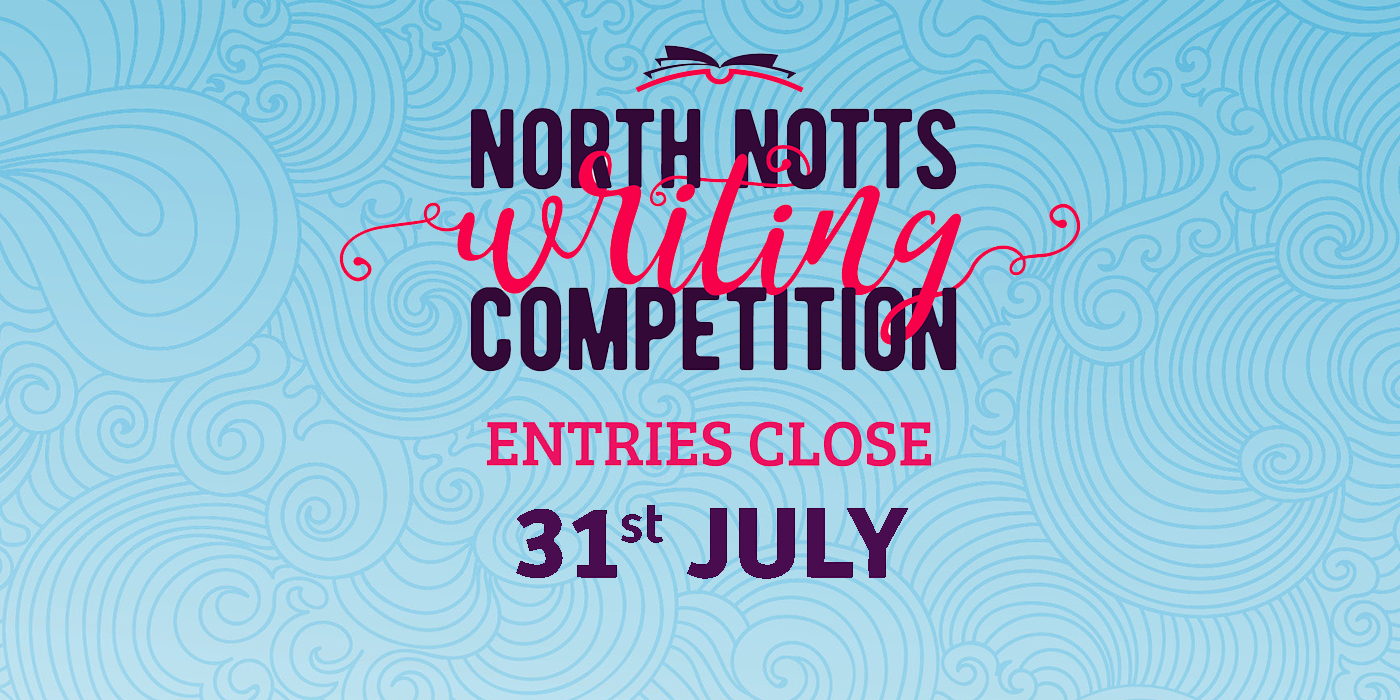 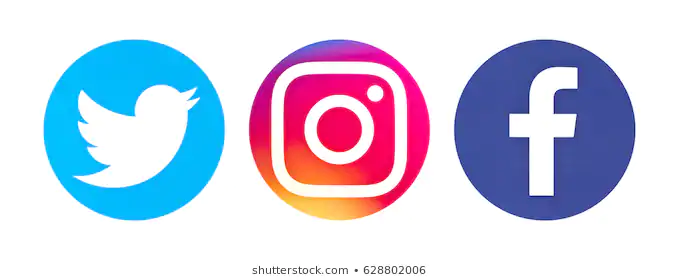